4.0 Consumer Decisions
Factors that influence our buying decisions
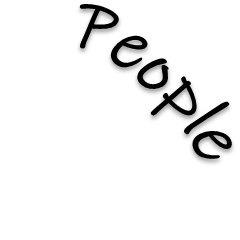 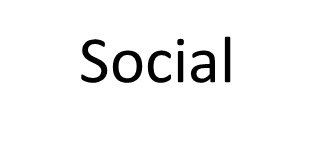 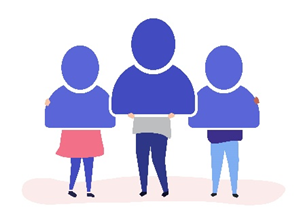 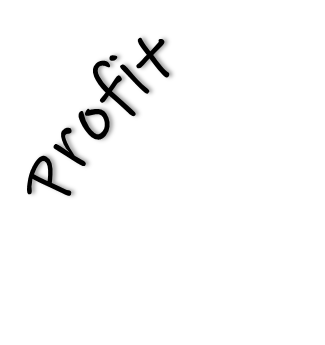 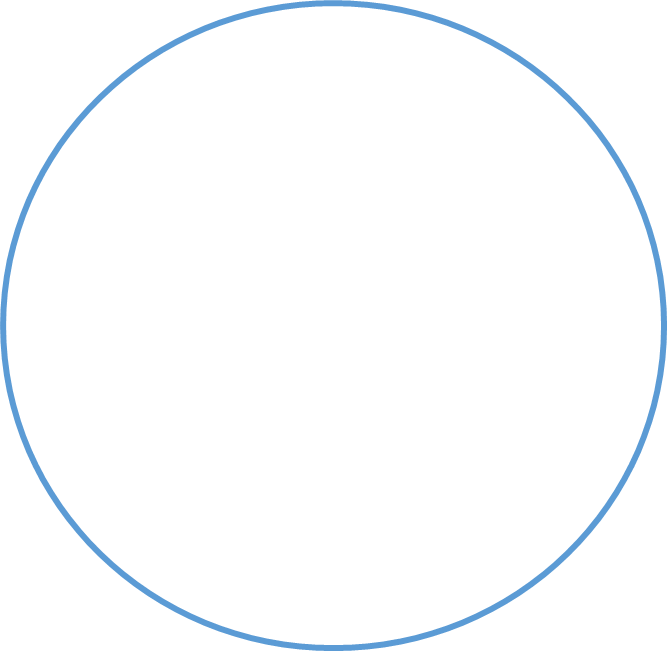 Planet
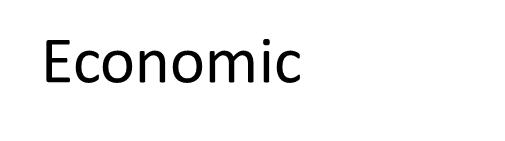 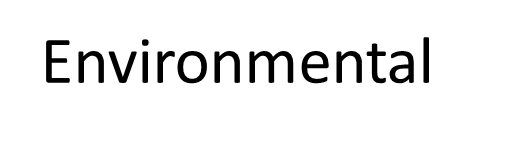 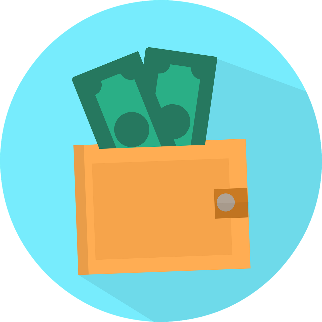 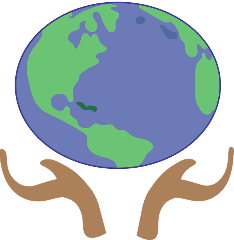 PRIMED8TL001 | Technologies | Production to consumption | 4.0 Consumer Decisions
Do consumers make buying decisions based on ethical beliefs and social considerations?
For example
employee conditions
the company/brand reputation 
fair work practices 
equal opportunities 
fair trade 
social justice 
nutritional value
organic produce
local produce vs imported
emotional connection to products or producers
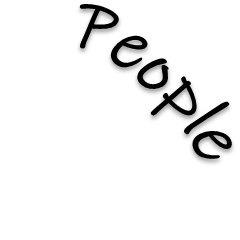 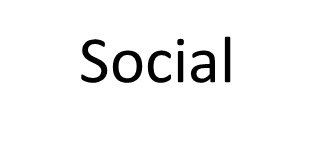 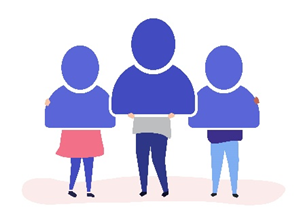 PRIMED8TL001 | Technologies | Production to consumption | 4.0 Consumer Decisions
Do consumers make buying decisions based on the price of goods?
The cost that determine the end price of items include:
labour costs
output costs, including waste, transportation
cost of infrastructure
cost of technology
cost of production
cost of materials/resources
sale price of
end product 
cost of marketing
What price are consumers willing to pay?
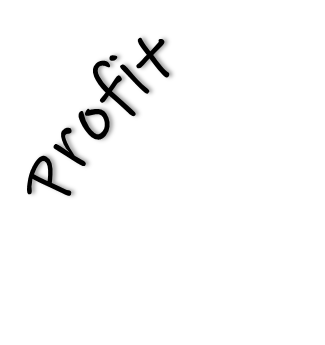 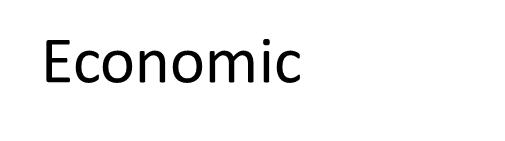 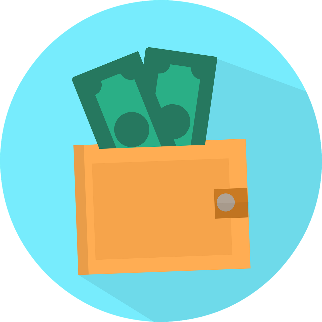 PRIMED8TL001 | Technologies | Production to consumption | 4.0 Consumer Decisions
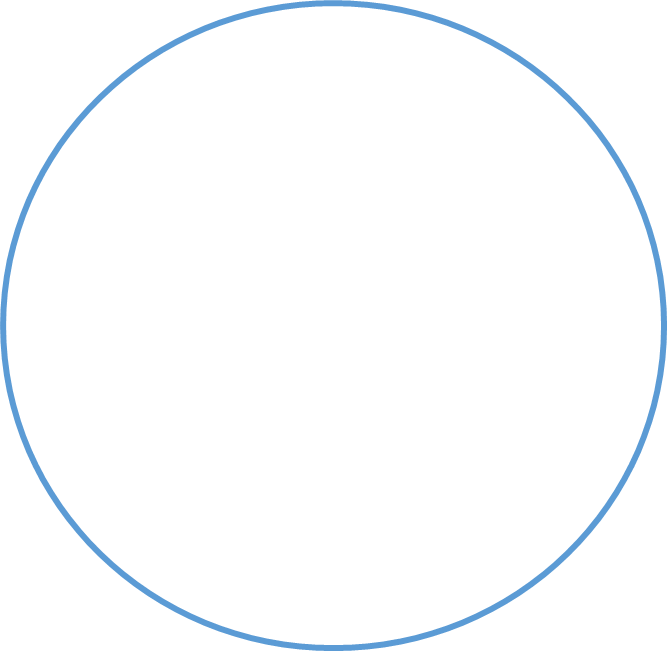 How environmentally conscious are consumers?
Environmental aspects consumers might consider are:
companies use of natural resources
energy efficiency of the production of items
limiting greenhouse gases
prevention of contamination
reduction of waste
packaging of products
replacement of depleted resources
companies efforts in the repair of eco systems
food miles-transportation of goods
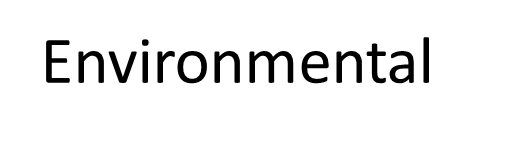 Planet
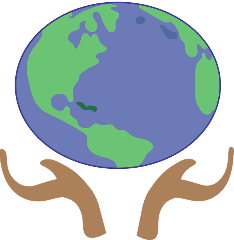 PRIMED8TL001 | Technologies | Production to consumption | 4.0 Consumer Decisions
Acknowledgements
For use of the following images:​
Slide 2&3– People image available at  < https://www.freepik.com/free-vector/character-illustration-people-holding-user-account-icons_3226077.htm#query=people-icon&position=11 >​
Slide 2&4 – Wallet image available at < https://pixabay.com/vectors/wallet-money-finance-cash-currency-3721156/>​
Slide 2&5 – Earth image available at < https://pixabay.com/illustrations/earth-care-earth-supported-hands-1889652/ >​
References​
Sustainability Illustrated (8 April 2014) Triple bottom line (3 pillars): sustainability in business, [video], Sustainability Illustrated, YouTube <https://www.youtube.com/watch?v=2f5m-jBf81Q>, accessed on 28 March 2021​
PRIMED8TL001 | Technologies | Production to consumption | 4.0 Consumer Decisions